8 сентября Международный день грамотности
ГРАМОТА, гр’амота
1. Умение читать и писать.   Выучиться грамоте.
2. Официальный документ:  Верительная грамота; Охранная грамота; Патентная грамота; Похвальная грамота.
3. В старину:  документ, письмо. Собрание Новгородских грамот. Берестяные грамоты (древнерусские грамоты и деловые записки на бересте). Грамоты на бересте.
• Филькина грамота(прост. презр.) недействительный, неправильно и безграмотно составленный документ.Китайская грамота (разг.) о чём-н. совершенно непонятном.
Толковый словарь С.И. Ожегова
Почему грамотность имеет огромное значение: 8 веских причин
 
Грамотность и идеальное правописание имеют огромное значение в современном обществе, как бы вы не пытались доказать обратное, и тому есть немало причин.
Согласитесь, что нынче люди больше не уделяют много внимания правильному написанию слов, особенно при онлайновом общении. Влияние кратких и быстрых коммуникаций в виде текстовых сообщений всё же приносит свои негативные плоды, хотя грамотность – это не только вопрос следования старым добрым правилам орфографии, это и вопрос имиджа, и образования, и банального умения донести свою письменную мысль чётко и правильно.
Каковы же веские причины того, что грамотность всё еще имеет немаловажное значение?
 
1. Хорошее впечатление о человеке
Когда вы пишете идеально грамотно, вы оставляете о себе только положительное впечатление, которое вряд ли вам будет гарантировано в том случае, если вы допускаете массу орфографических ошибок. Все ваши письменные документы, будь то официальные бумаги, учебные работы, личные или рабочие письма, должны быть безупречны. Имейте это в виду!
2. Грамотность облегчает общение
	Еще один плюс грамотности заключается в том, что она весьма способствует более эффективной коммуникации. Ведь читать и понимать грамотно написанные тексты гораздо легче, чем напрягаться над письменными опусами, которые изобилуют ошибками.
 
3. Грамотность влияет на ваши перспективы и карьеру
	Если вы думаете, что правильное написание не настолько уж существенно, подумайте еще раз! Например, даже малейший намёк на слабую грамотность может серьезно повлиять на ваши будущие перспективы трудоустройства. Скажем, у работодателя есть два кандидата на хорошую должность. Резюме первого соискателя грешит ошибками, а резюме второго безупречно. Даже если эти у этих двух претендентов одинаковые уровни квалификации, работодатель, безусловно, выберет второго.
4. Грамотность помогает избежать путаницы и двусмысленности
	Грамотность может помочь избежать всяческой путаницы и тем более двусмысленности в понимании. Вы сами наверняка знаете, как сложно пробираться через дебри текста, написанного с ошибками. Только представьте, какими серьёзными последствиями может быть чревато отсутствие грамотности, например, у врачей, журналистов или политиков!
5. Соответствие стандартам
	Правописание – это основа или фундамент языка. Если вы заботитесь о том, как вас поймут и воспримут, то вам следует поддерживать все установленные стандарты языка, который, собственно, является основным инструментом вашего общения.
6. Не полагайтесь на программы проверки орфографии
	Никогда не полагайтесь на программы проверки правописания, поиска опечаток и выявления ошибок. У этих программ достаточно ограниченный словарь, потому многие новые слова помечаются ими как неправильные, поскольку они не заложены в их памяти. Кроме того, автоматическая проверка орфографии не опознает ошибку, если неверно написанное слово в другом контексте звучит вполне правильно. Например, ошибка в предложении «мы едим домой» (вместо «мы едем домой») программой обнаружена не будет.
7. Грамотно написанный текст понятен
	Будет ли просто понять текст, если он полон ошибок? Понимание весьма важно во многих ситуациях, поскольку мы должны быть в состоянии прочитать и воспринять написанное. Допустим, вы читаете инструкции к какому-либо техническому устройству: значит, они должны быть поняты, истолкованы и выполнены правильно.
8. Безграмотность отвлекает и рассеивает внимание
	Безграмотно написанный текст рассеивает и отвлекает внимание его читателя. Попробуйте сами внимательно прочитать такой образец с кучей ошибок, и вы поймёте, как это раздражает. Следовательно, оформляйте свои мысли на письме грамотно, обязательно следите за тем, как вы их излагаете.
 
https://privet-sovet.ru/education/pochemu-gramotnost-imeet-ogromnoe-znachenie-8-veskih-prichin
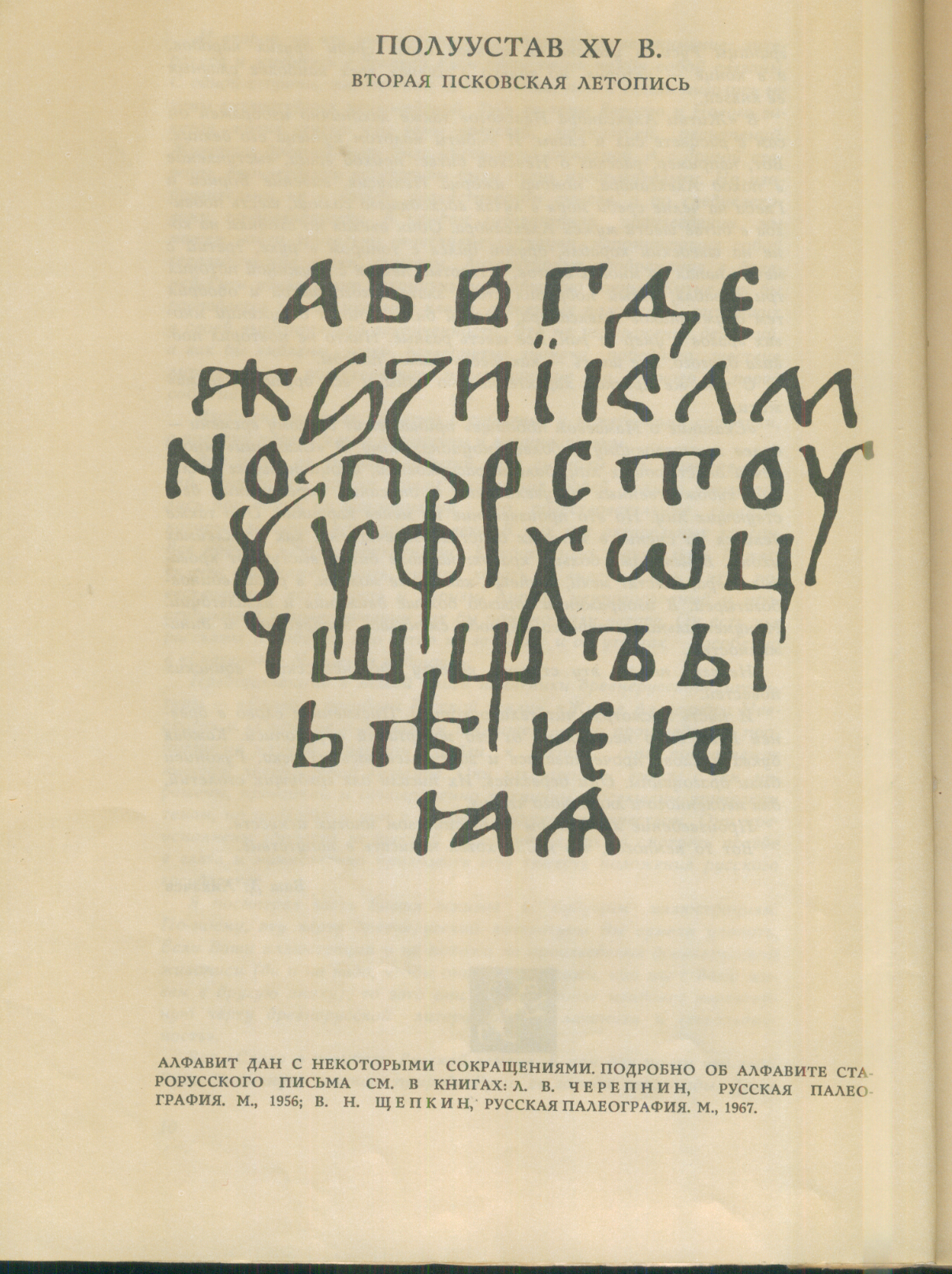 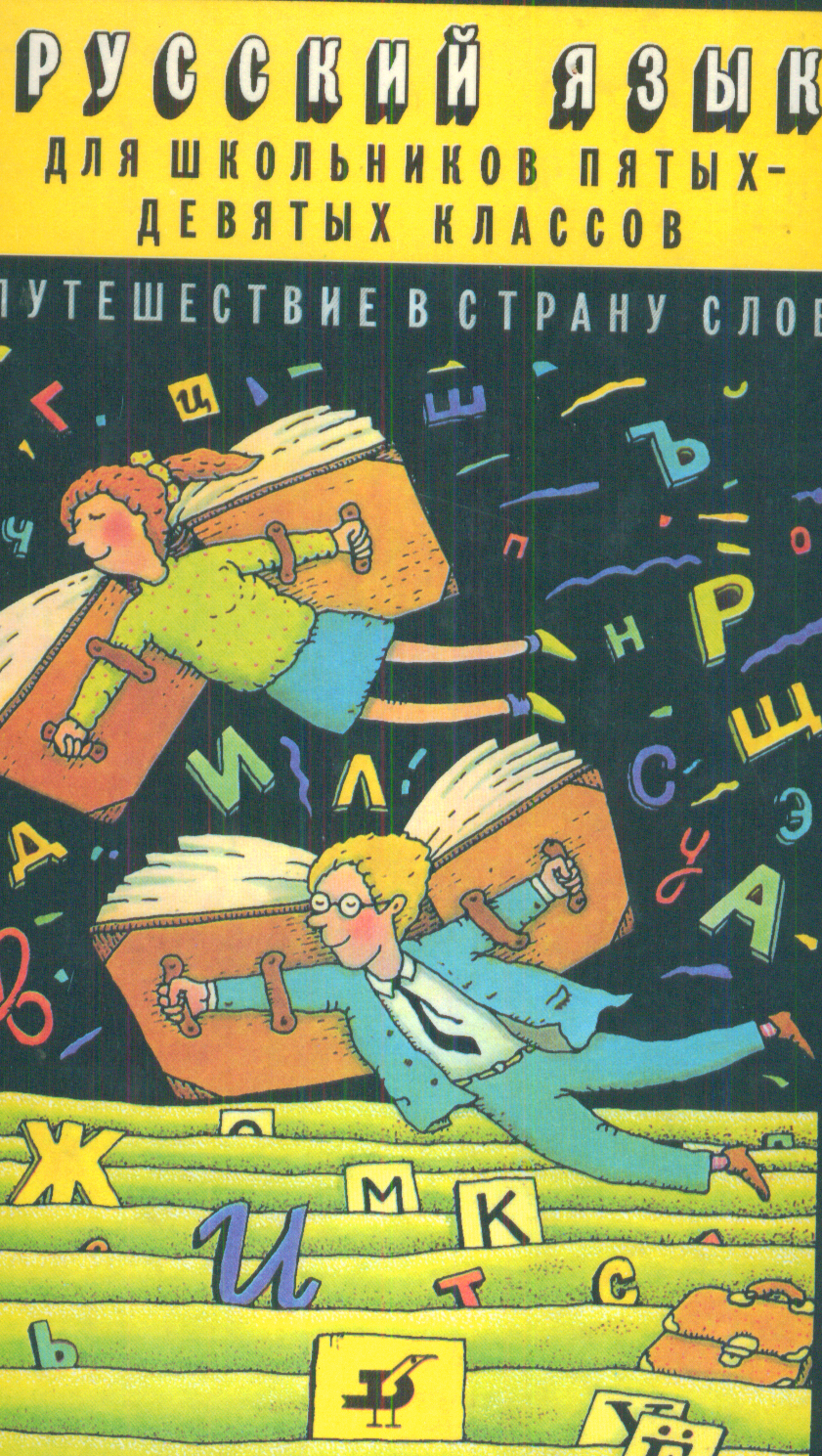 В библиотеке гимназии можно прочитать эти и другие интересные книги
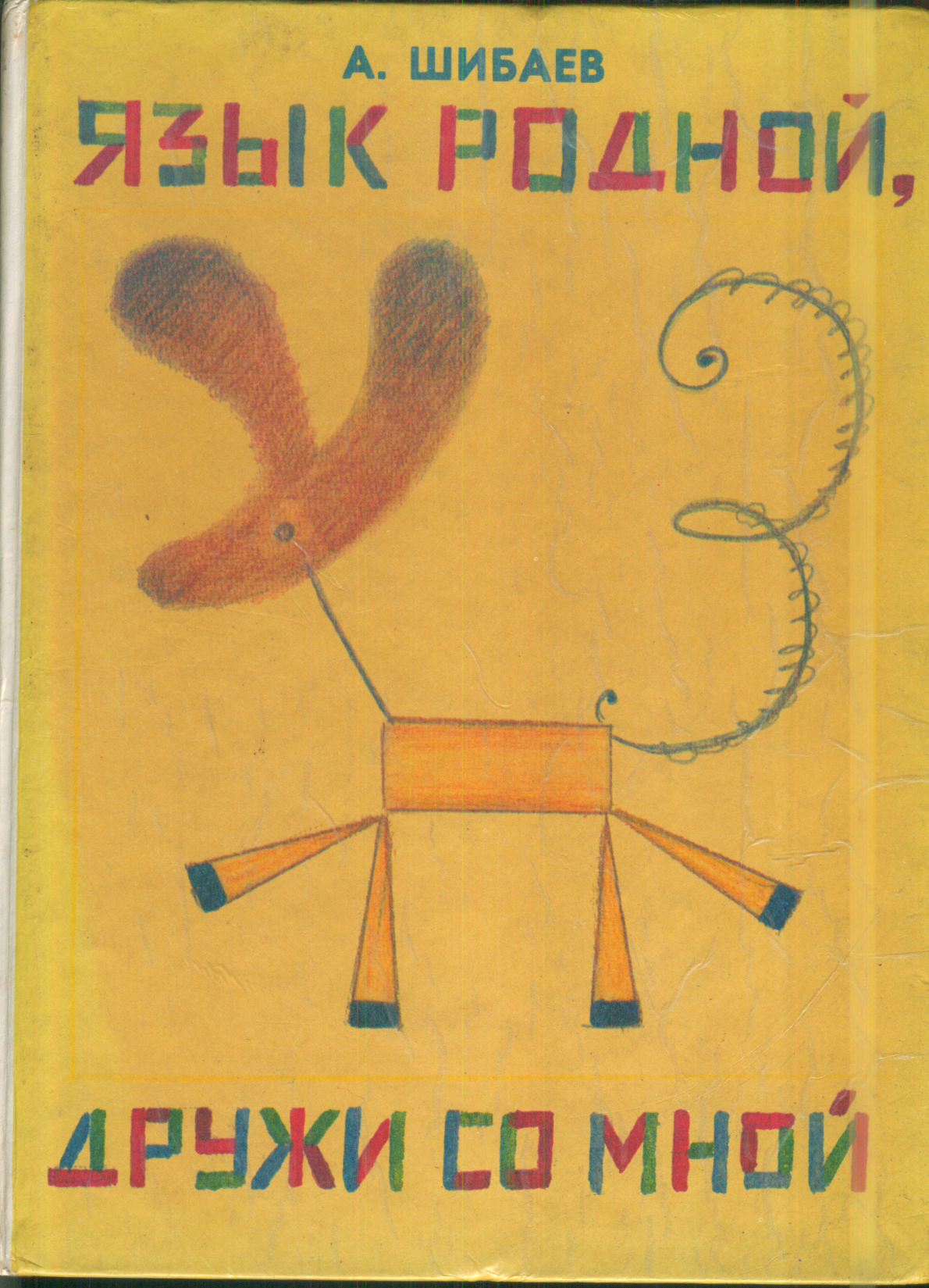 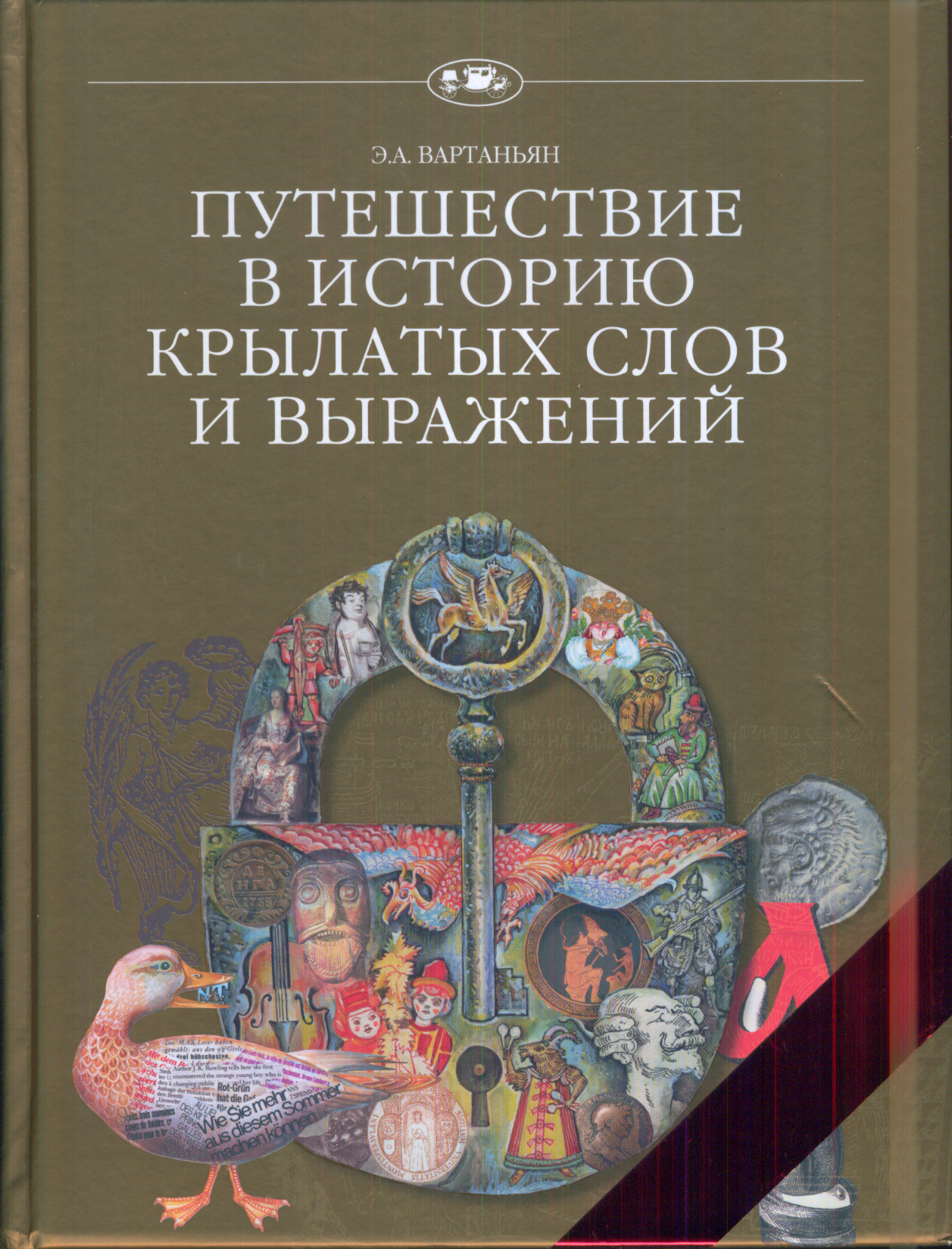 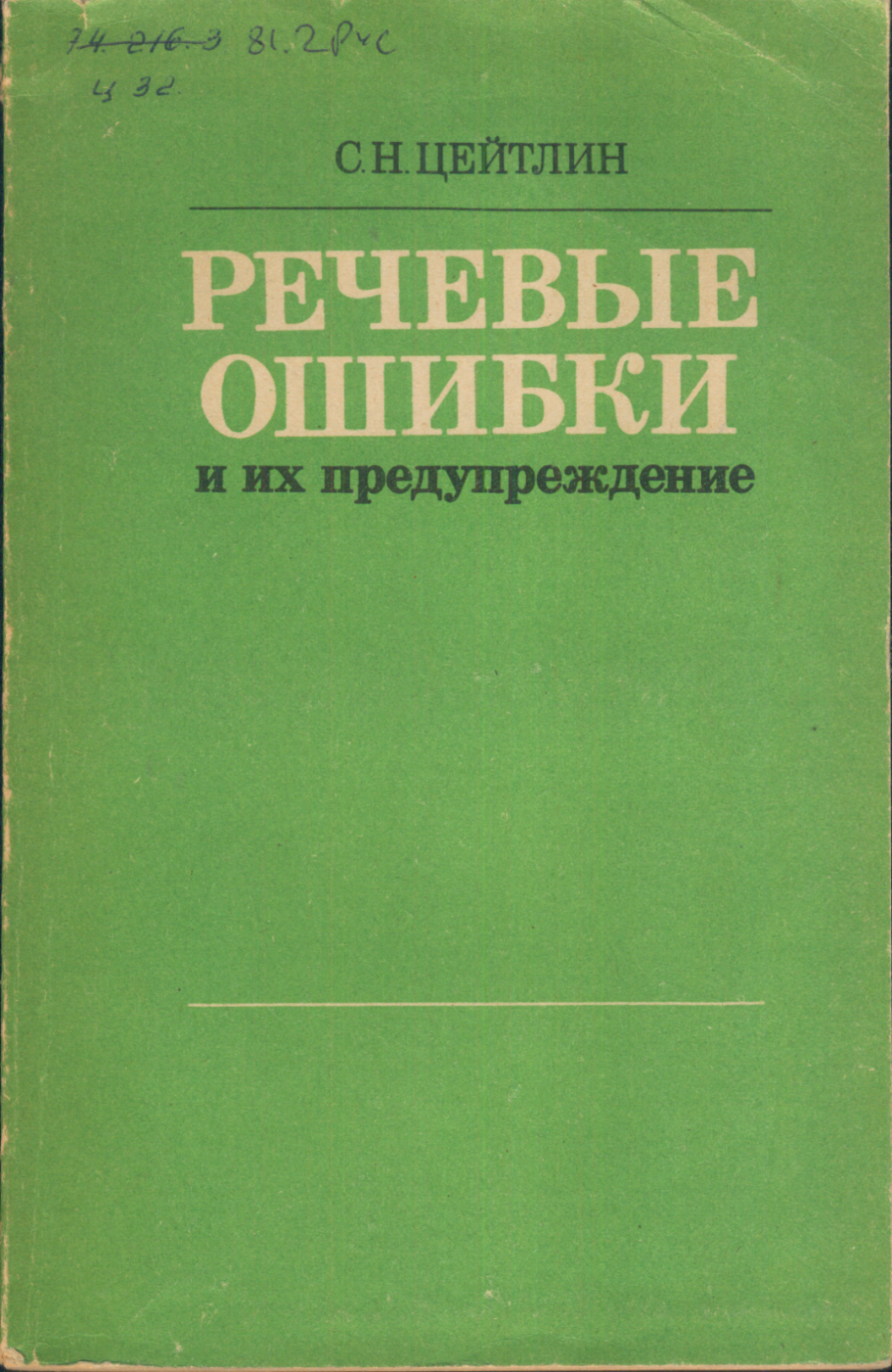 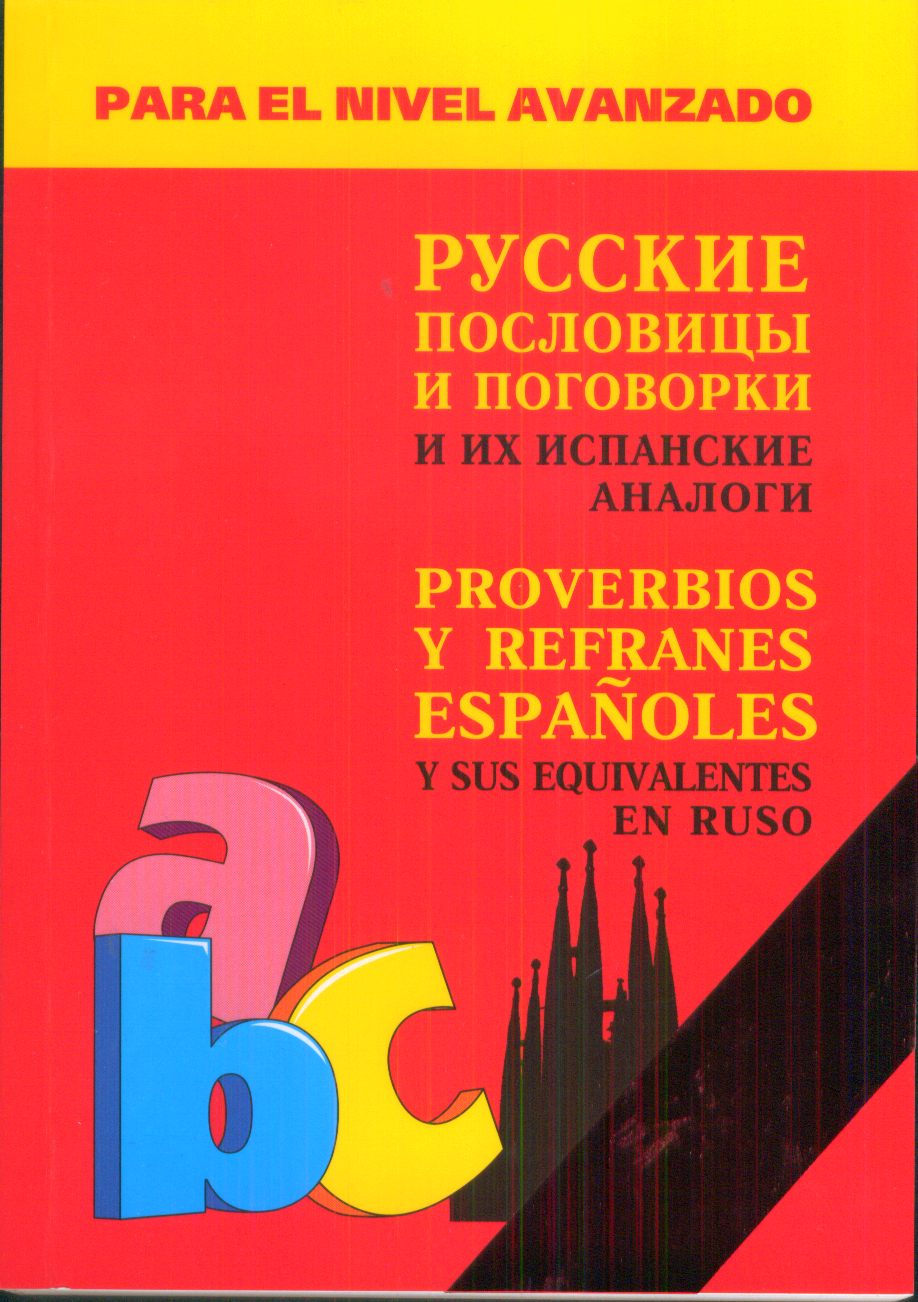 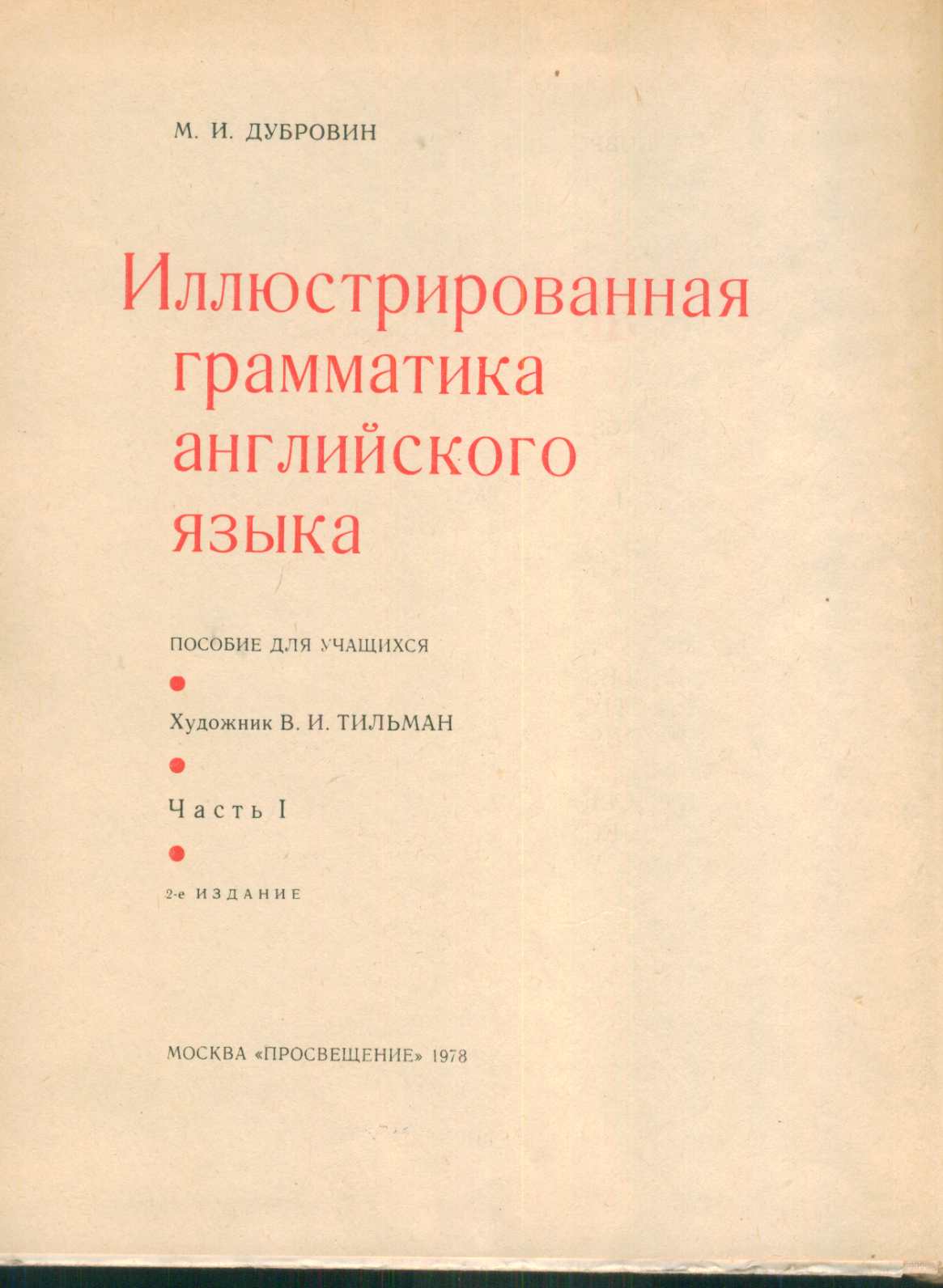 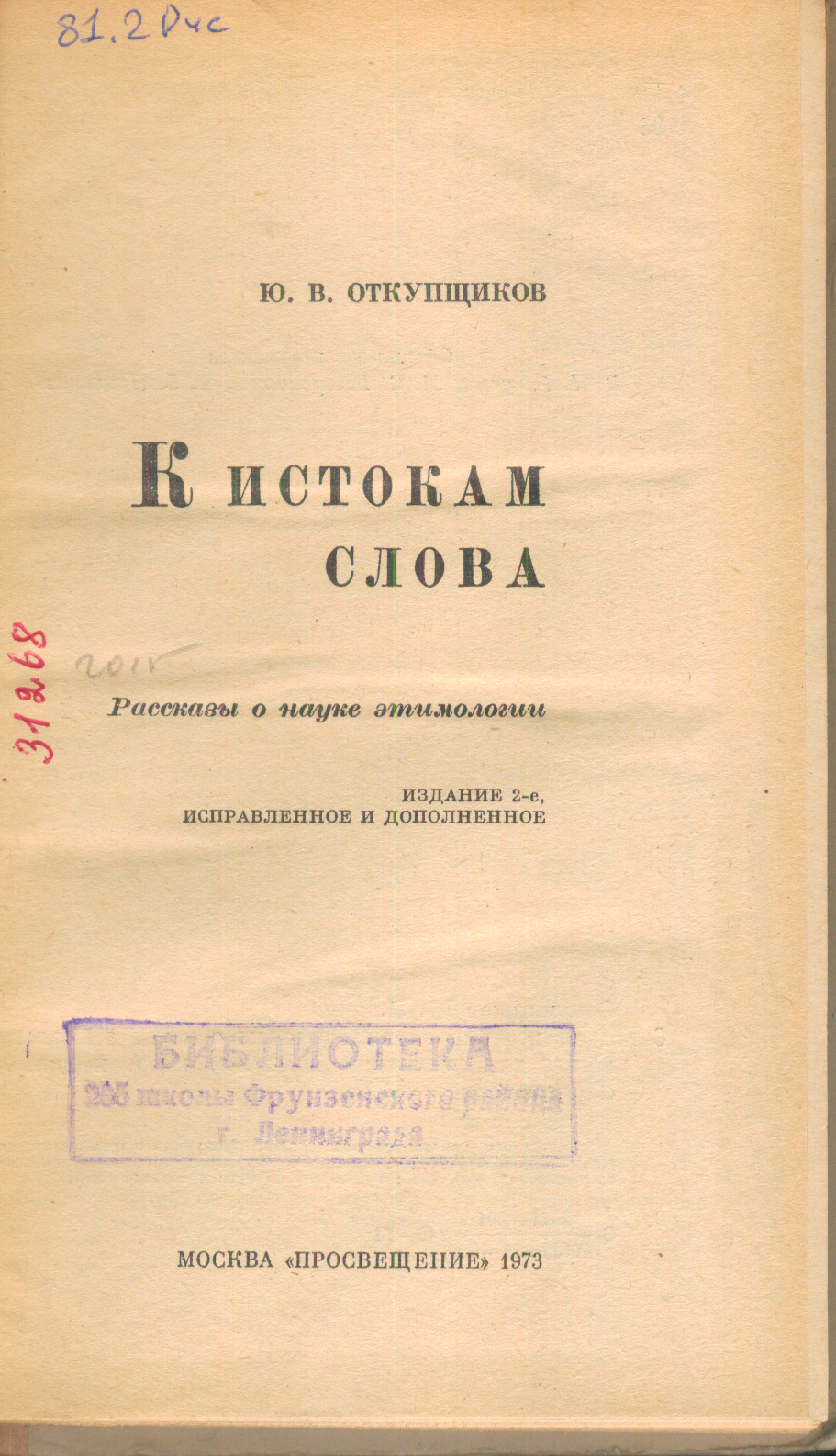 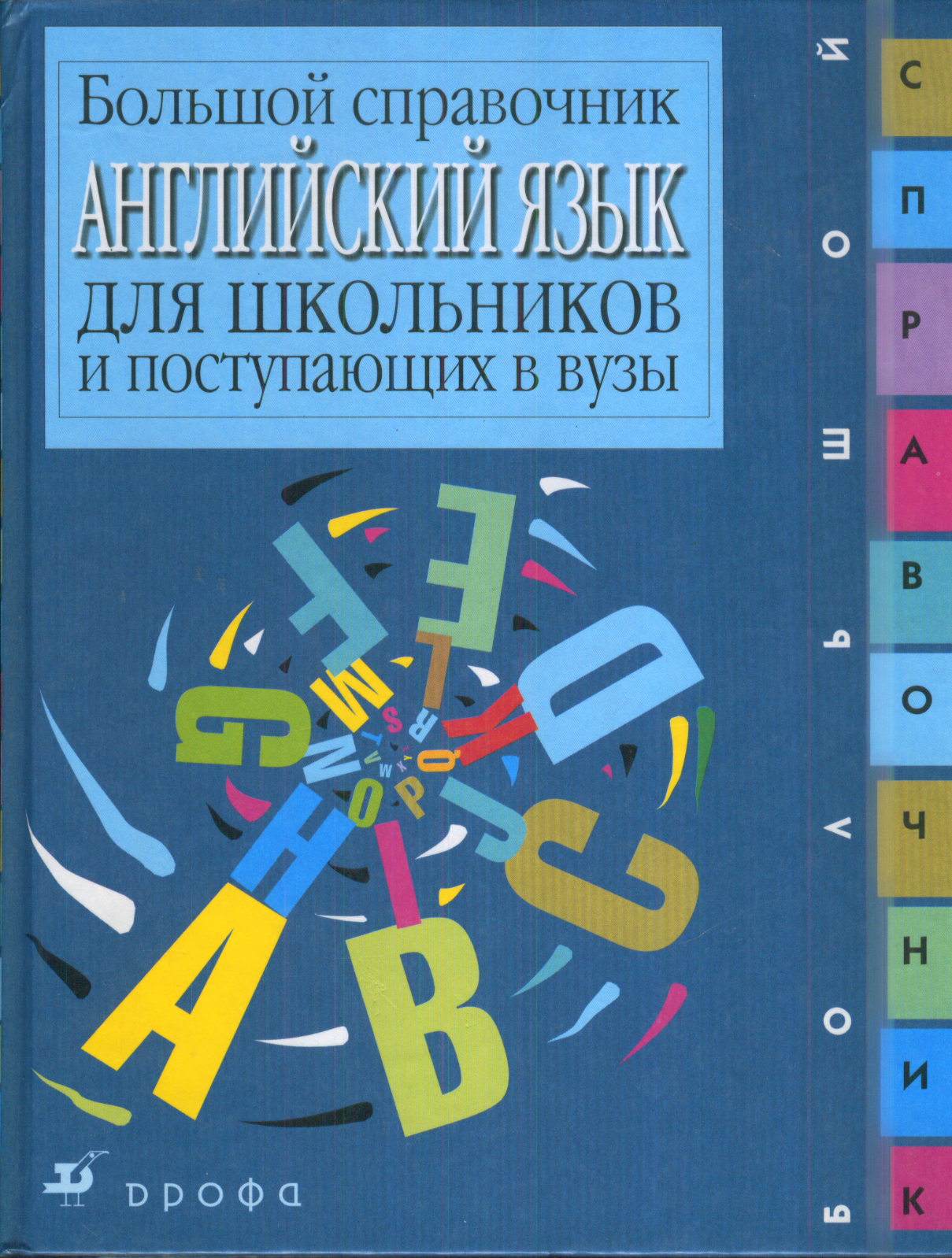 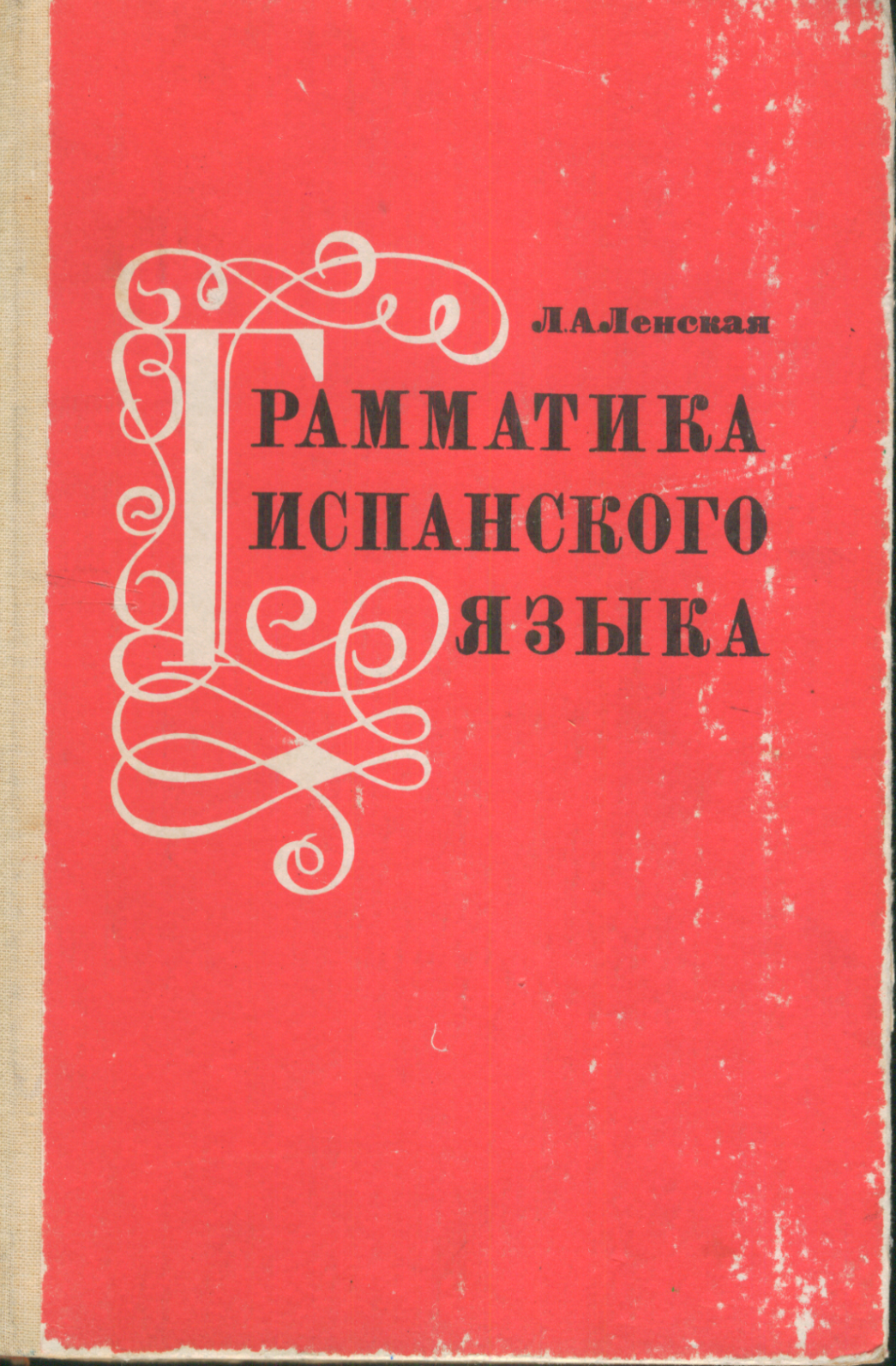